Neural Networks
Vladimir Pleskonjić
3188/2015
[Speaker Notes: Ako je neko ovo skinuo sa sajta predmeta, a zanimaju ga neuralne mreže, pokušaću ovde dole da bolje objasnim šta je šta.

Ovo što pišem sam naučio sa kursa Machine Learning sa Coursere. Preporučujem taj kurs.

Neću baš ići do detalja, izvinjavam se ako sam negde pogrešio ili nisam nešto dobro objasnio.]
General
Feedforward neural networks

Inputs are numeric features




Outputs are in range (0, 1)
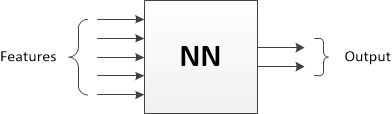 Neural network
[Speaker Notes: Postoji više tipova NN, feedforward je najjednostavniji.

U praksi inputi mogu biti stringovi, boolean, itd. U ovom projektu je ograničeno na brojeve.

Pošto se koristi gradient descent (o tome kasnije) treba uraditi feature scaling. Npr. ako neki inputi imaju vrednosti 0-1, neki -10-+10, a neki 1-1000, to može zeznuti algoritam optimizacije. Treba ih translirati i podeliti nekom konstantom da svi dođu do istog intervala (npr. 0-1).]
Perceptron
Building blocks

Numeric inputs
Output in (0, 1)

Bias (always equal to +1)
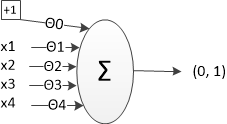 Perceptron
[Speaker Notes: Feature-i su opet brojevi, output je broj 0-1.

Svaki perceptron će imati jedan bias. Bias je predubeđenje na engleskom, ovde predstavlja konstantan input koji perceptron prima, a koji ne zavisi od onog ‘pravog’ inputa.

Ovo je ustvari logistička regresija.]
Perceptron
Inputs are summed (bias included)
	weighted by perceived importance Θ

Output is sigmoid function of this sum
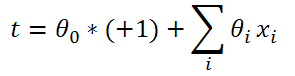 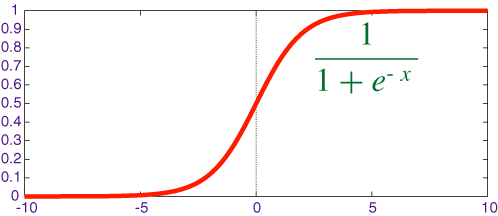 Sigmoid function
[Speaker Notes: Dakle, kako radi perceptron?

Imamo weightove. To su težine dodeljene svakom feature-u. Weight je realan broj.

Ako je pozitivan znači da što taj feature ima veću vrednost i output će imati veću vrednost. Dakle, veći će biti confidence koji ide u korist te klasifikacije.
Ako je negativan onda obrnuto – što je feature veći output će biti bliži nuli.
Ako je približno nula, znali da taj feature nije nešto bitan i ne doprinosu puno outputu.

Bias je veštački feature koji je uvek +1, a ima svoj weight normalno kao i ostali feature-i.

Prvo se izračuna suma svakog feature-a puta njegov weight.
Na ovoj sumi se primeni sigmoidna funkcija i dobije se output 0-1.

Zašto sigmoidna funkcija? Postoje i druge funkcije...

Zamislite da je korišćena stepena funkcija (iliti Hevisajd za upućene). Ona uvek daje ili 0 ili 1.
Od vrednosti weightova zavisi gde se nalazi skok od 0 ka 1.
Ovim određujemo za koje kombinacije vrednosti featura dajemo klasu 0, a za koje 1.

Sigmoidna funkcija je zaglađena i može dati i vrednosti između 0 i 1, što je lepo i korisno.
Od vrednosti weightova zavisi gde se nalazi skok od 0 ka 1 i koliko je kriva strma.

Ako je broj manji od -5 rezultat je približno jednak 0, a veći od +5 daje približno 1.

Ovaj postupak deluje jednostavno (i jeste u principu), ali može poslužiti kao algoritam mašinskog učenja.]
Architecture
Parallel perceptrons form one neural layer
Serial layers form the neural network





Multiple hidden layers are allowed
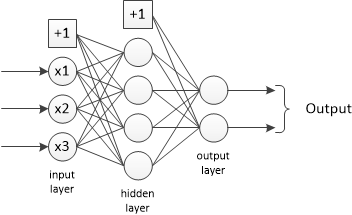 Neural layers
[Speaker Notes: Sada kada imamo perceptrone, naslagaćemo nekoliko njih kao na slici u slajdu (krugovi bez natpisa u sebi su perceptroni).

Krugovi sa leve strane predstavljaju input u mreži (ovi nisu perceptroni).
Krugovi u sredini predstavljaju skriveni sloj.
Krugovi desno daju konačni output.

Kvadrati sa +1 su bias.

Kada ne bi bilo skrivenih slojeva, imali bi više logističkih regresija. Skriveni sloj omogućava malo preračunavanja feature-a.
Umesto da u output sloj gurnemo input, mi ga prvo malo obradimo. Kako ga obrađujemo? Pa, to zavisi od treninga same neuralne mreže.
Dakle, neuralna mreža ne uči samo šta da vrati kao output, već i kako da tumači input koji smo joj predali. Ovo je čini potencijalno moćnijom od logističke regresije.

Skrivenih slojeva može biti proizvoljno mnogo. U velikoj većini slučajeva je dovoljan samo jedan skriveni sloj. Preporučuje se da broj perceptrona u njemu bude broj inputa + outputa / 2.
Što je više skrivenih slojeva, mreža se sporije uči.]
Feedforward
Calculating output is called feedforward

Layer by layer

Outputs are confidences for their class
Interpreted by the user
[Speaker Notes: Kada imamo istreniranu neuralnu mrežu i hoćemo da je koristimo:

 - damo joj input (dodelimo vrednosti u input layer-u)
 - izračunamo izlaze perceptrona u prvom skrivenom sloju
 - pa u drugom, trećem, ...
 - i konačno izlaze u output sloju.

Dobijamo gomilu outputa.
Outputi su brojevi 0-1. To se zove confidence. Primer: detektovanje spama – ako je output >= od neke vrednosti (recimo 0.5, ali ne mora biti toliko*) reći ćemo da jeste spam, inače da nije.
Kad imamo više klasa, a biramo jednu (u ovom projektu imamo 10 klasa za svaku od cifara 0-9) biramo onu sa najvećim confidence.

---
* potražiti šta su precision i recall u klasifikacijama]
Training
Weights Θ are the soul of our network

Train examples

Weights are configured
	to minimize the error function
[Speaker Notes: Weightovi zapravo predstavljaju znanje naše mreže i poenta treniranja je da nađemo dobre vrednosti za njih.

Za treniranje koristimo trening set. To je skup inputa sa tačnim outputima.
Npr. imamo crno-belu (tj. sivkastu) sliku 28*28. Svaki od 784 inputa je broj 0-255 (nijansa sive). Output je klasa za cifru 0-9. Dakle, samo jedan output treba biti 1, ostali 0.

Hoćemo da naša mreža daje što bolje rezultate za ove primere.]
Error function
Error per output





Error per train example
Total error
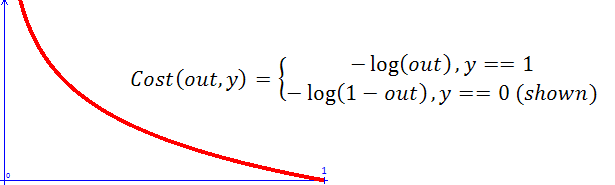 Error for single output
[Speaker Notes: Funkcija greške opisuje koliko smo omanuli u trening primerima. Predstavlja prosek greške po svim primerima.
Treniranjem težimo da podesimo weightove da ova funkcija ima što manju vrednost.

Greška jednog outputa (izlaz jednog perceptrona u output layeru) se računa prema formuli na slici. Poenta je da je greška nula u tačnom odgovoru (0 ili 1), a teži beskonačno kako se približavamo netačnom odgovoru.

Greška jednog primera je suma grešaka svih outputa.

Ukupna greška je prosek grešaka sa svih trening primera.

Dakle, sada imamo opis neuralne mreže i funkciju kojoj hoćemo da smanjimo vrednost štelovanjem weightova.

Dolazimo do... (sledeći slajd)]
Backpropagation
Partial derivatives of error function
	with respect to each weight in Θ

Derivative rules and formulae
[Speaker Notes: ... povratne sprege.

Backpropagation je algoritam za računanje parcijalnih izvoda funkcije greške po svakom od weightova.

To je ono što on ustvari radi. E, sad...

Funkcija greške je funkcija od weightova. Kako?
Funkcija greške je suma svih grešaka po trening primerima. Međutim, kao parametre ona uzima weightove naše mreže.
Kako se ti weightovi menjaju naša mreža postaje istreniranija i tačnija, pa daje manju vrednost ove funkcije.

Ako je trening set konstantan, funkcija greške ne zavisi od njega već od ovih weightova. Njih ustvari želimo da menjamo.
Funkcija greške je višedimenziona funkcija, njeni parametri su weightovi.

Kako se računaju ovi izvodi? Formule su malo duže, ali se izvode lakim matematičkim pravilima.
Funkcija greške u sebi ima sumu po trening primerima, a u njoj sumu po svakom od outputa. Unutar tih suma se nalazi greška tog outputa (oni logaritmi sa prošlog slajda).
Ta greška zavisi od sigmoidne funkcije outputa prošlog sloja perceptrona. Output prošlog sloja zavisi od sigmoidne funkcije outputa onog sloja pre njega.

Dakle, imamo sumu u sumi logaritma sigmoidne f-je zbira sigmoidnih f-ja zbira sigmoidnih f-ja...
Da bi se našao izvod ove dugačke funkcije koriste se standardna pravila za nalaženje izvoda (izvod sume je suma izvoda; pravilo izvoda kompleksne f-je itd.*).
Neću ovde navesti formule niti postupak, ali opet preporučujem onaj kurs na Courseri (mada je malo poduži), ili potražite negde na internetu ako ima.

Uglavnom, sa ovim parcijalnim izvodima ćemo znati kako da promenimo vrednosti weightova. Kako?

---
* ono kao: IZVOD( sin(x^2) ) = cos(x^2) * IZVOD(x^2) = cos(x^2) * 2*x]
Optimization
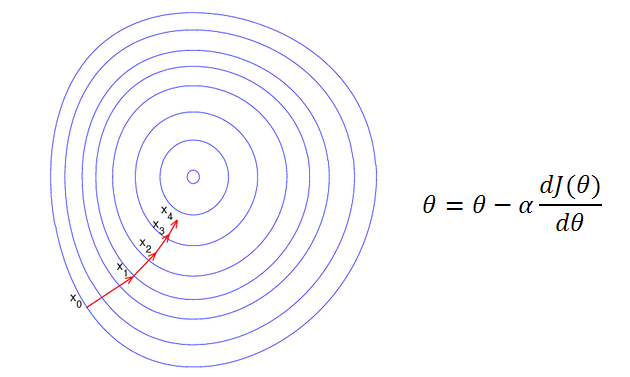 Gradient descent
Learning rate





Weights should be initialized
	with small random values
Descent
[Speaker Notes: Zamislite konveksnu (nasmejanu) parabolu, ali da je malo nepravilnog oblika.
Uzmite jednu tačku koja nije minimum. Povucite tangentu na tu tačku. Pravac tangente zavisi od izvoda u toj tački.

Da bi došli do minimuma želimo da idemo u pravcu te tangente, ka mestu smanjenja njene vrednosti na y-osi.

Pomerićemo se samo malo u tom pravcu. Uzećemo dobijenu x-vrednost i naći y-vrednost parabole za tu vrednost x.
Onda, u novoj tački opet tražimo izvod, pa se opet malo pomeramo.

Malo po malo, dolazimo blizu minimuma.

E sad, zamislite da nemamo funkciju jedne, već više promenljivih. Ideja je opet ista, pomerati svaki parametar putem njegovog izvoda ka smanjenju vrednosti funkcije.
To je gradient descent. Postoje i drugi, bolji algoritmi optimizacije (smanjenja greške), ali je ovaj među jednostavnijima.

Naravno, funkcije koje mi imamo neće biti parabole, već mnogo nepravilnijeg oblika.

Weightovi se menjaju po formuli sa slike. Dakle, trenutna vrednost minus alpha puta parcijalni izvod.

Learning rate (alpha) je konstanta koju vi birate. Ne sme biti prevelika, pošto onda neće biti konvergencije. Ako je premala, učenje će dugo trajati.]
Regularization
Overfitting

Addition to error function

Sum of squares of weights
Regularization coefficient

Not applied on links connecting to biases
[Speaker Notes: Overfitting je pojava kad se algoritam mašinskog učenje pretrenira na trening setu, a ne daje dobre rezultate na primerima van njega.

Na primer, dobijete tačnost od 98% na trening, a samo 30% na test setu.
Vaš algoritam je maltene učio napamet trening primere, ali nema pojma šta da kaže kad dobije primer ‘iz stvarnog života’.

Jedan način da se ovo spreči je regularizacija.

Na funkciju greške se doda: + (lambda/2*M) * Σ(weight^2)
M je broj test primera. Lambda je još jedna konstanta koju vi određujete.

Ovaj algoritam kažnjava neuralnu mrežu kad ova ima previše velike (ili male, ako su negativni) weightove. Time sprečava algoritam da se previše prilagodi trening primerima.

Parcijalni izvod po nekom weightu je: (lambda/M) * weight]
Stochastic gradient descent
Train cycles

Batch (all at once)
Stochastic (one by one)
Mini-batch (in groups)
[Speaker Notes: Kako izgleda treniranje:

1. skupimo trening primere
2. nađemo parcijalne izvode funkcije greške po svakom weight-u
3. izmenimo weightove koristeći gradient descent
4. ponavljamo 2. i 3. određeni broj puta

To bi bio batch gradient descent.

Stochastic je:

1. uzmemo samo prvi/sledeći trening primer
2. nađemo parcijalne izvode funkcije greške po svakom weight-u
3. izmenimo weightove koristeći gradient descent
4. ponavljamo 1., 2. i 3. za svaki trening primer
5. ponavljamo 1., 2., 3. i 4. određeni broj puta

Mini-batch:

1. uzmemo samo prvih/sledećih K trening primera (K vi određujete)
2. nađemo parcijalne izvode funkcije greške po svakom weight-u
3. izmenimo weightove koristeći gradient descent
4. ponavljamo 1., 2. i 3. dok ne iskoristimo svaki trening primer
5. ponavljamo 1., 2., 3. i 4. određeni broj puta]
Putting it together
Design architecture

Randomize weights

Train cycle: backpropagation + gradient descent
Repeat train cycles a number of times

Feedforward to use
Interpret output confidences
[Speaker Notes: Još jedna bitna stvar je da pre treniranja neuralne mreže weightove treba postavljati na male random vrednosti. Ako svi weightovi imaju istu vrednost treniranje neće raditi kako treba.]
Implementation
C++

Matrix class
CUDA used for some of the operations

NeuralNetwork class
Code: feedforward
Code: gradient descent
Pseudo code: training
Results
MNIST database

My configuration

Train accuracy: 95.3%
Test accuracy: 95.1%
Performance
Execution time comparison
The aim of this project was not to achieve the optimal performance, 
but to reach a better understanding of the algorithm and its implementation.
Questions?



Thank you!
[Speaker Notes: Nadam se da vam je ova prezentacija pomogla da shvatite kako rade neuralne mreže ]